LECTIO DIVINA
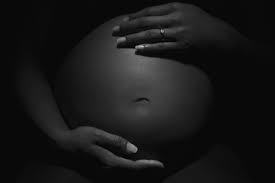 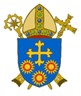 Brentwood Diocese Education Service
“Supporting Catholic schools to provide excellent education where pupils flourish, and Christ is made known to all''
The Sign of the Cross
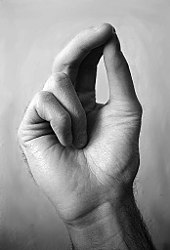 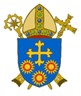 “Supporting Catholic schools to provide excellent education where pupils flourish, and Christ is made known to all''
BDES
Opening Prayer
Holy Spirit, beloved of my soul. 
Enlighten me, 
guide me, 
strengthen me, 
console me 
with Your Word. 
Tell me what to do. 
Direct my every choice. 
Let me only know Your will.
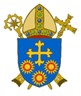 “Supporting Catholic schools to provide excellent education where pupils flourish, and Christ is made known to all''
BDES
Silent Reflection
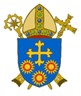 “Supporting Catholic schools to provide excellent education where pupils flourish, and Christ is made known to all''
BDES
•  LECTIO  •
Mary set out and traveled to the hill country in haste to a town of Judah, where she entered the house of Zechariah and greeted Elizabeth.
When Elizabeth heard Mary’s greeting, the infant leaped in her womb, and Elizabeth, filled with the Holy Spirit, cried out in a loud voice and said, 
“Blessed are you among women, and blessed is the fruit of your womb.
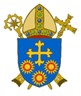 “Supporting Catholic schools to provide excellent education where pupils flourish, and Christ is made known to all''
BDES
•  LECTIO  •
And how does this happen to me, that the mother of my Lord should come to me?
For at the moment the sound of your greeting reached my ears, the infant in my womb leaped for joy.
Blessed are you who believed that what was spoken to you by the Lord would be fulfilled.”
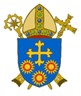 “Supporting Catholic schools to provide excellent education where pupils flourish, and Christ is made known to all''
BDES
•  LECTIO  •
Mary set out and traveled to the hill country in haste to a town of Judah, where she entered the house of Zechariah and greeted Elizabeth.
When Elizabeth heard Mary’s greeting, the infant leaped in her womb, and Elizabeth, filled with the Holy Spirit, cried out in a loud voice and said, 
“Blessed are you among women, and blessed is the fruit of your womb.
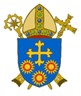 “Supporting Catholic schools to provide excellent education where pupils flourish, and Christ is made known to all''
BDES
•  LECTIO  •
And how does this happen to me, that the mother of my Lord should come to me?
For at the moment the sound of your greeting reached my ears, the infant in my womb leaped for joy.
Blessed are you who believed that what was spoken to you by the Lord would be fulfilled.”
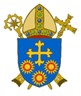 “Supporting Catholic schools to provide excellent education where pupils flourish, and Christ is made known to all''
BDES
•  MEDITATIO  •
REFLECTION
What God is saying to you?
Feel free to share ‘echoes’ of the text,
a phrase that strikes you. 
If you wish, please say why.
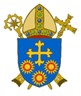 “Supporting Catholic schools to provide excellent education where pupils flourish, and Christ is made known to all''
BDES
•  MEDITATIO  •
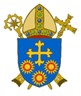 “Supporting Catholic schools to provide excellent education where pupils flourish, and Christ is made known to all''
BDES
•  LECTIO  •
Mary set out and traveled to the hill country in haste to a town of Judah, where she entered the house of Zechariah and greeted Elizabeth.
When Elizabeth heard Mary’s greeting, the infant leaped in her womb, and Elizabeth, filled with the Holy Spirit, cried out in a loud voice and said,         “Blessed are you among women, and blessed is the fruit of your womb.
And how does this happen to me, that the mother of my Lord should come to me?
For at the moment the sound of your greeting reached my ears, the infant in my womb leaped for joy.
Blessed are you who believed that what was spoken to you by the Lord would be fulfilled.”
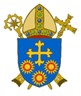 “Supporting Catholic schools to provide excellent education where pupils flourish, and Christ is made known to all''
BDES
•  ORATIO  •
PRAYER
What would you like to say to God?
……..

Lord in your mercy …

R / Hear our prayer
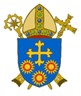 “Supporting Catholic schools to provide excellent education where pupils flourish, and Christ is made known to all''
BDES
•  ORATIO  •
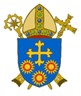 “Supporting Catholic schools to provide excellent education where pupils flourish, and Christ is made known to all''
BDES
•  CONTEMPLATIO  •
LET US 
REST IN GOD
IN SILENCE

May the Holy Spirit                                               deepen our awareness of the Word
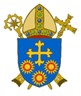 “Supporting Catholic schools to provide excellent education where pupils flourish, and Christ is made known to all''
BDES
•  CONTEMPLATIO  •
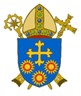 “Supporting Catholic schools to provide excellent education where pupils flourish, and Christ is made known to all''
BDES
The Lord’s Prayer
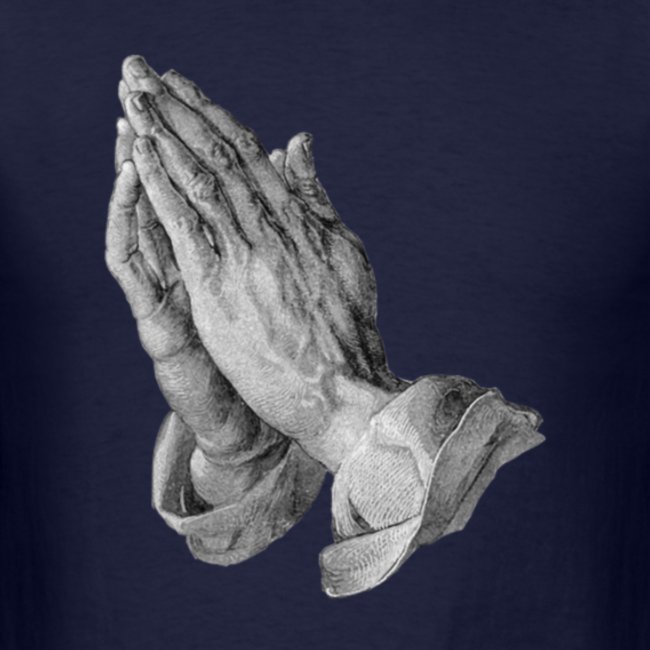 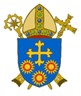 “Supporting Catholic schools to provide excellent education where pupils flourish, and Christ is made known to all''
BDES
•  ACTIO  •
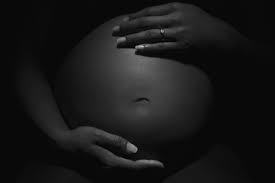 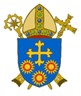 “Supporting Catholic schools to provide excellent education where pupils flourish, and Christ is made known to all''
BDES